Unit 3  Teenage problems
Reading
WWW.PPT818.COM
课前自主预习
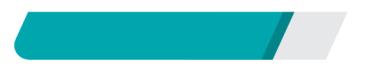 but
hardly
friendship
list
doubt
imagine
worth
cause
strict
schoolwork
choice
choose
wake
awake
suggestion
suggest
valuable
value
deal with
stay up
be worth doing sth
be strict with sb
work out
对……狂热
陷入麻烦
担心
在外面待到很晚
收到……的来信
stay awake
find it hard
have no choice but to do it
worth spending
doubt whether
on
get into trouble
allow me to play
T
F
F
F
T
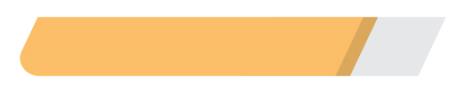 课堂互动探究
词汇点睛
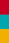 ●1　deal vi. 处理
[观察] I have a problem, and I do not know how I should deal with it. 
我有一个问题，而且我不知道怎样处理它。
I don't know how they deal with the problem.
＝I don't know what they do with the problem.
我不知道他们如何处理这个问题。
[探究] deal常与介词with连用，意为“对付，处理”，相当于 do with。但do with常与________搭配，deal with常与________搭配。
what
how
活学活用
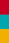 1．2017·无锡  Quite a lot of teenagers have no idea how         
      to ________ (处理) with stress.
deal
●2　awake   adj. 醒着的
[观察] They aren't awake yet.他们还没醒。
The noise was keeping everyone awake. 
喧闹声吵得大家都睡不着。
Are you fully awake to the danger you're facing?
你充分意识到自己所面临的危险了吗？
[探究] awake作形容词时，可作表语、宾语补足语、后置定语，不能作前置定语。be awake to sth意为“________________________”。
察觉到某事，意识到某事
2．2017·常州  To complete the work, he drank some coffee    
      to keep himself ________(wake)．
awake
●3　 hardly  adv. 几乎不
[观察] I hardly have any spare time for my hobbies. 
我几乎没有空闲时间顾及我的爱好。
[探究] (1)hardly意为“几乎不”，表示否定意义，因此不能同not或其他否定词连用，但可与ever, any连用。
(2)在含有hardly的反意疑问句中，附加疑问部分要用肯定形式。
He can hardly understand it, can he?
他几乎不懂，是吗？
3．2016·襄阳  —Can you catch what the speaker is saying,  
      Tina?
      —Sorry. He speaks so fast that I can ______ understand   
      him.
      A．nearly　　   B．hardly
      C．probably　  D．exactly
B
●4　suggestion  n. 建议
[观察] Can you offer me some suggestions?
你能给我提供一些建议吗？
[探究] suggestion是可数名词，它的动词形式为________。
suggest
[辨析] suggestion与advice
(1)suggestion是可数名词，可以直接与数词搭配。
a suggestion 一条建议
two suggestions 两条建议
(2)advice是________名词，不可以直接与数词搭配，常用于“…piece(s) of advice”结构。 
a piece of advice一条建议　two pieces of advice两条建议
不可数
4．2017·达州  —Could you please offer me some______ in my 
      research?
      —Yes, sure.
     A．idea
     B．message
     C．suggestion
     D．advice
D
●5　hear from sb  收到某人的来信
[观察] I hope to hear from you soon.
我希望很快收到你的来信。
[探究] hear from sb表示“收到某人的来信”，和
get/receive  a letter from sb 同义。
5．2017·铁岭你昨天收到她的来信了吗？
      Did you ______________________________________ 
      her yesterday?
hear from/get a letter from/receive a letter from
●6　cause n. 原因
[观察] However, my love of football has become the cause of my 
problem. 
然而，我对足球的热爱已经成为我的问题的原因。
What you did will cause more trouble.
你所做的将导致更多的麻烦。
[探究] cause 作名词时，意为“__________”。它还可作动词，意
为“____________”。
原因
引起，使发生
6 .2017·包头  Actually, there are many accidents  
    ________(cause) by carelessness every year.
caused
●7　strict adj. 严格的，严厉的
[观察] I do not understand why they are so strict with me. 
我不明白他们为什么对我如此严格。
We should be strict in our work.
对工作我们应该严格要求。
[探究] be strict ________ sb意为“对某人要求严格”；be 
strict ________ sth意为“在某事上要求严格”。
with
in
C
7．My English teacher Sara is always strict ________ us 
    ________ our studies.
    A．in; with
    B．at; about
    C．with; in
    D．about; in
●8　work out 算出；解决
[观察] Can you work out this problem? 
你能解答出这道题吗？
The Maths problems are not very difficult. I think you can work 
them  out.  这些数学题不是很难，我认为你能解答出来。
[探究] work out为动副结构短语，意为“算出；解决”
work和out之间
8．2017·锦州We all want to know who can ________ the Physics problem. You know, it's very difficult.
A．work out             B．take out
C．set out                 D．look out
A
【解析】：考查动词短语辨析。句意：我们都想知道谁能解出这道物理题。你知道的，它很难。work out意为“解出，算出”；take out意为“拿出，取出”；set out意为“出发，动身”；look out意为“当心”。故选A。
句型透视
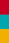 ●1　I have a lot of homework every day, and I have no choice but to do it. 
每天我都有很多家庭作业，我别无选择，只能去做。
[探究] have no choice but to do sth意为“别无选择，只能做某事”。
[拓展] “别无选择，只能做某事”还可以用“can do nothing but do sth”结构表示。
His mum is out. He has no choice but to look after his little sister at home.＝His mum is out. He can do nothing but look after his little sister at home. 他妈妈出去了，他别无选择，只能在家照看妹妹。
活学活用
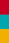 B
1．I have no choice but________ what you're saying.
A．believe
B．to believe
C．believing
D．believed
●2  I often doubt whether it is worth spending so much time on 
homework. 
我常常怀疑花这么多时间做家庭作业是否值得。
[探究] (1)doubt可作动词或名词，意为“怀疑”。
I doubt whether he can arrive here on time. 
我怀疑他是否能准时到达这里。
There is no doubt that you can solve the problem by yourself. 
毫无疑问，你能独自解决这个问题。
(2)_____________意为“值得做某事”。This book is well worth reading.这本书很值得一读。
be worth doing sth
[拓展] 在肯定句中，doubt后面常接if/whether引导的从句；在否定句中，doubt后面常接that引导的从句。
We never doubt that Tom is honest. 我们从不怀疑汤姆的诚实。
2．(1)2017·眉山改编毫无疑问，母爱是世界上最伟大的爱。
      ________________， the greatest love in the world is the love of a mother.
      (2)2017·恩施改编电视节目《最强大脑》很值得一看。
      The TV programme Super Brain is well______________．
Without doubt
worth watching
●3　Then I get into trouble because my parents do not allow me to play outside after 6 p．m. 
然后我遇到了麻烦，因为我的父母不允许我下午六点以后在外面玩。
[探究]（1）trouble 通常作不可数名词，意为“问题；苦恼”。
get into trouble
in trouble
have trouble
Jack has been in trouble for a long time.杰克陷入困境很久了。
You could ask the teacher for help when you have trouble (in) 
learning English.当你学英语遇到困难的时候，你可以向老师寻
求帮助。
(2) allow sb to do sth 意为“允许某人做某事”，其被动语态为
______________________，意为“某人被允许做某事”。
Children under 18 are not allowed to go into the Internet bars.
18岁以下的孩子不允许进入网吧。
worth watching
3．(1)根据汉语意思完成句子
      ①小心，否则你会陷入麻烦。
      Be careful, or you'll ____________________．
      ②你在学习汉语方面有困难吗？
      Do you ____________________________ Chinese?
get into trouble
have trouble (in) learning
【解析】考查含情态动词的被动语态。句意：青少年可以被允许自己做决定。含情态动词的被动语态的结构：情态动词＋be＋过去分词。故选A。
(2)单项选择
2017·岳阳改编  Teen­agers ________ decide for themselves.
A．may be allowed to         B．may are allowed to  
C．may be allow to             D．may are allow to
A
课文回顾
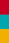 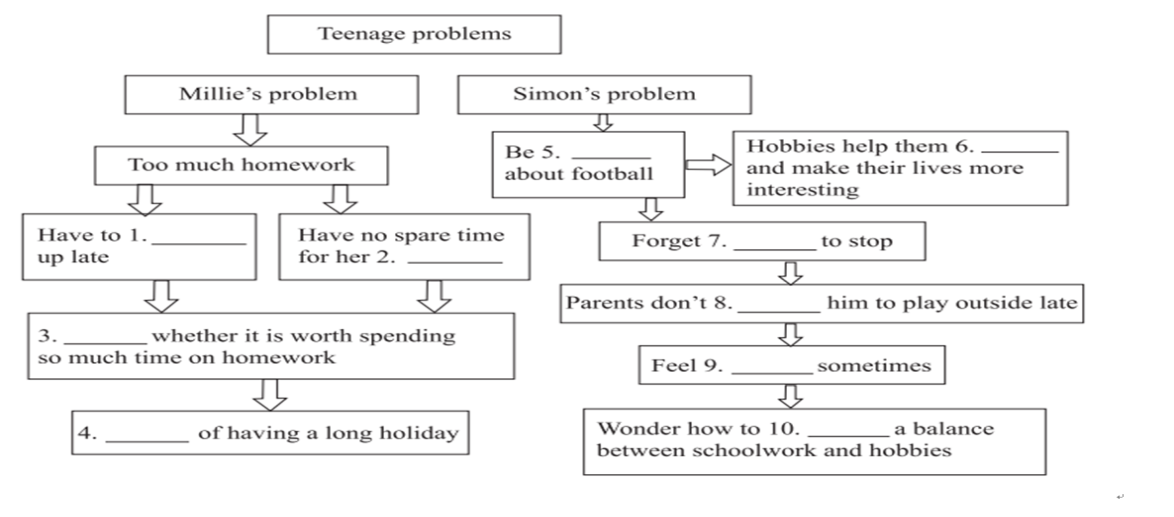 relax
crazy
when
stay
hobbies
allow
Doubt
angry
achieve
Dream